План праздника:
Вступительное слово ведущих.
Знакомство - приветствие команд (эмблема, девиз, приветствие соперников).
Разминка – назвать растение по фотографии.
Домашнее задание (интересный материал о каком-либо первоцвете, стихи, вальс первоцветов- костюмы разных цветов).
Легенды о первоцветах.
Соревнования капитанов болельщиков «Что ни шаг,  то первоцвет» (шагов без названия первоцветов не делать.)
Логическая цепочка.
Ты мне – я тебе.
Конкурс капитанов команд. 
Искусство составлять букеты.
Дальше, дальше, дальше…
Подведение итогов.
Сирень
Верба
Калина
Липа
Подснежник
Купальница
Медуница 
Чина весенняя
1. медуница
2. тюльпан
3. ландыш 
4.купальница
Покрытосеменные
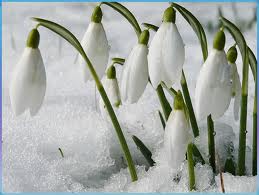 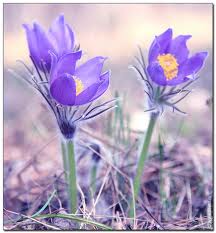 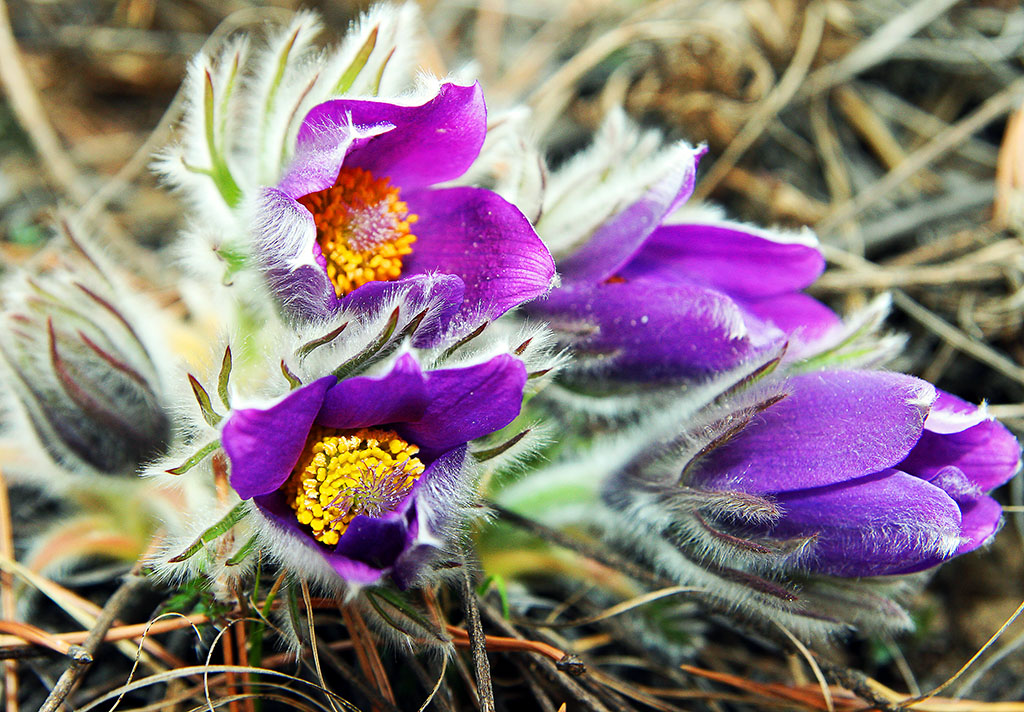 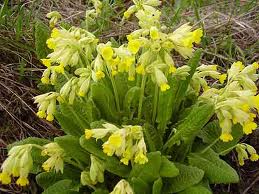 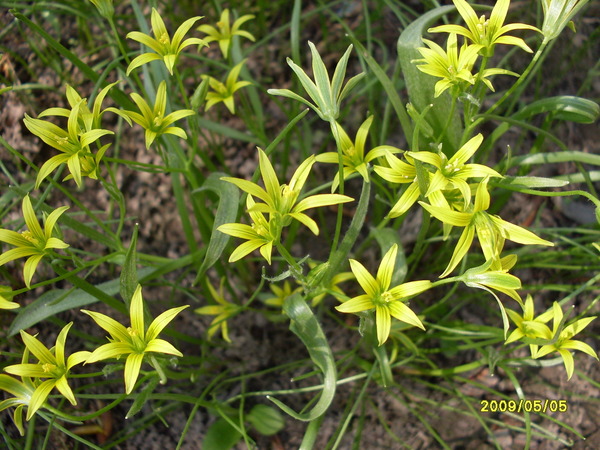 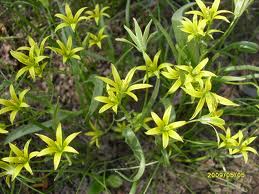 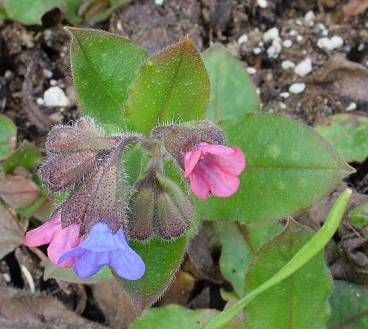 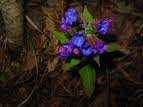 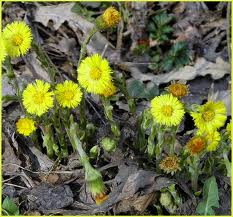 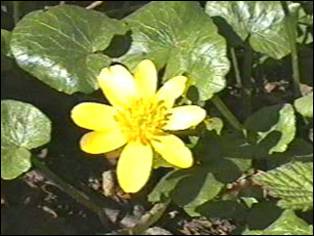 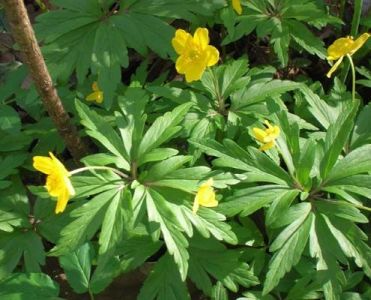 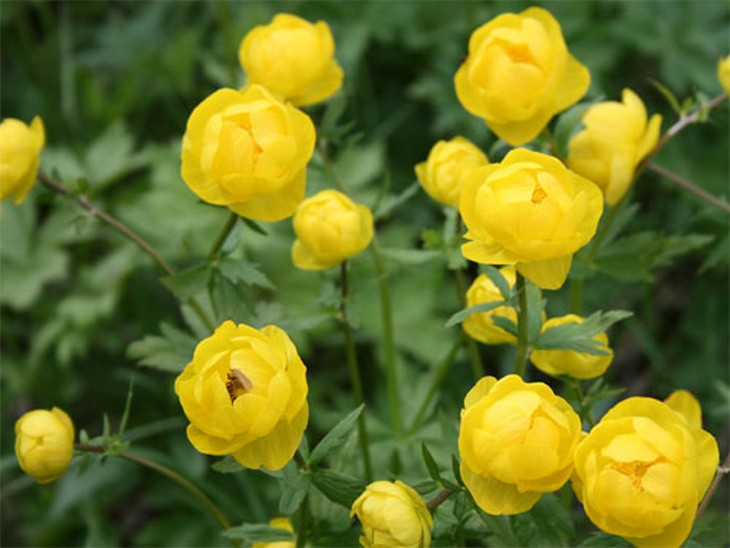 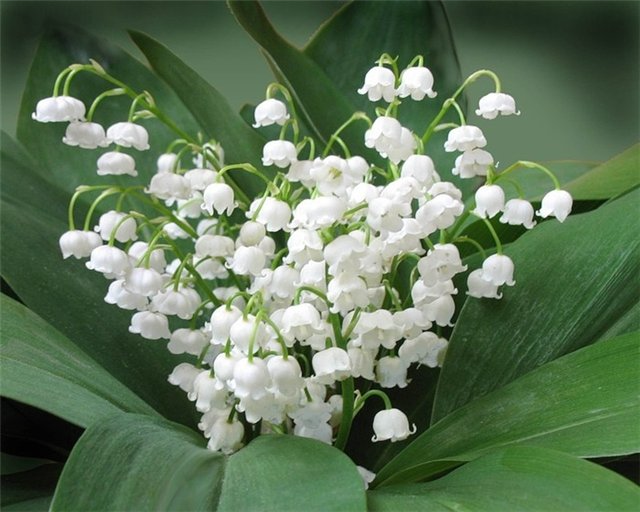 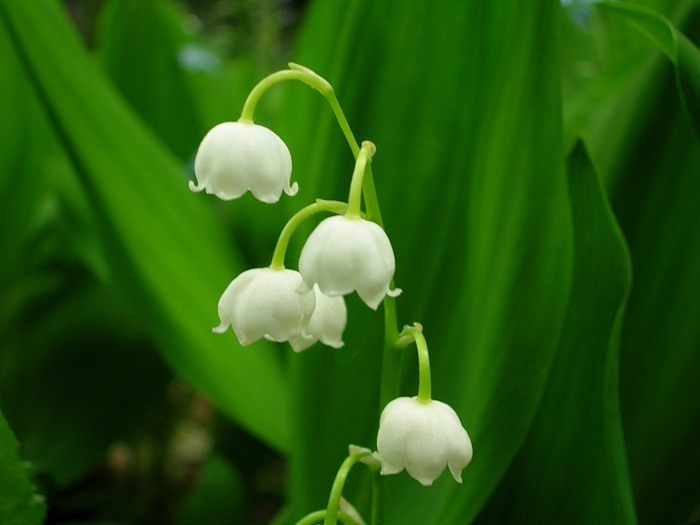 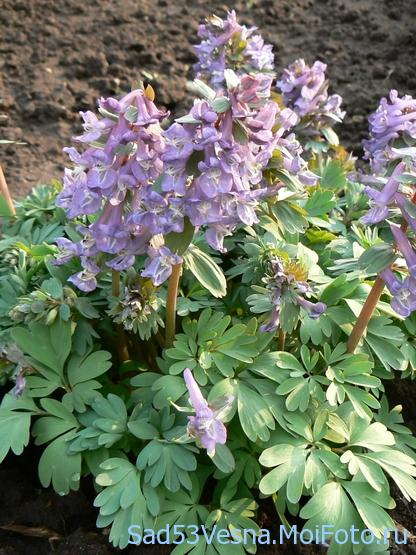 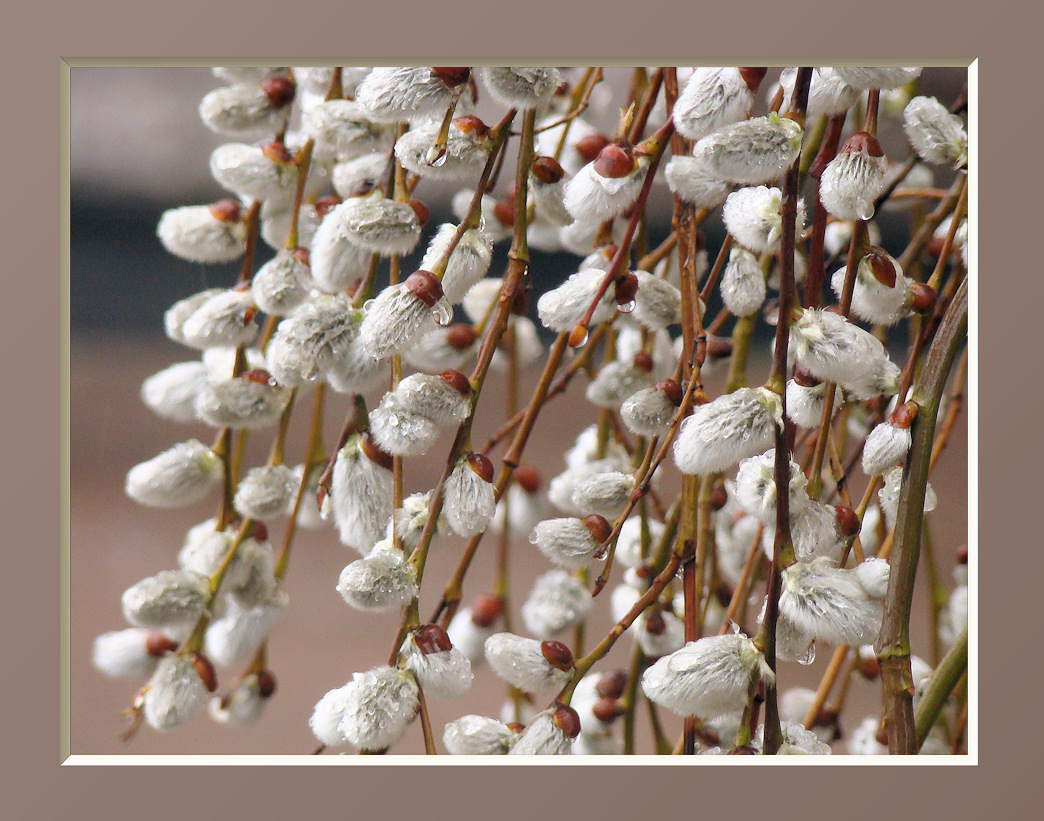 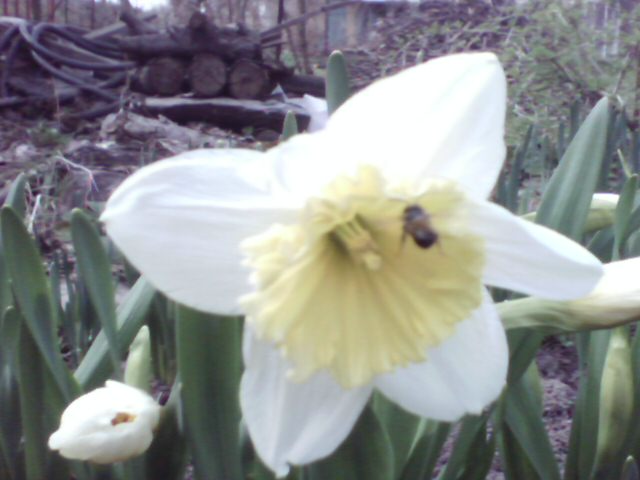 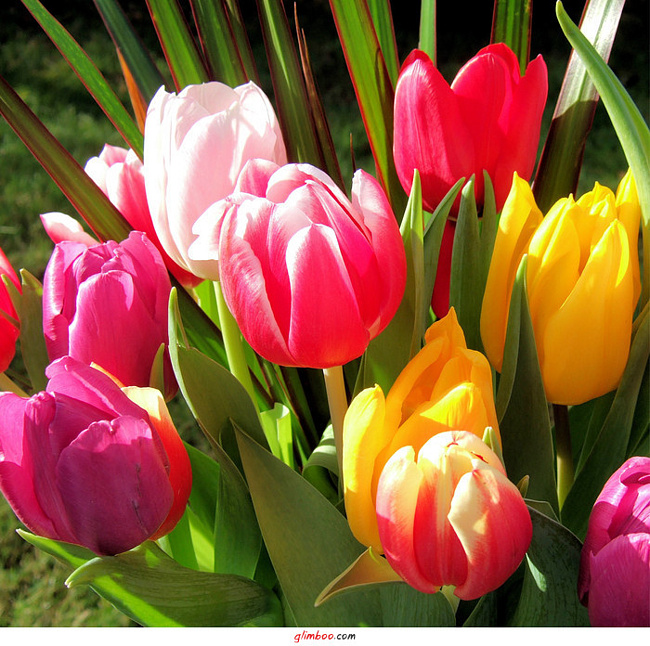 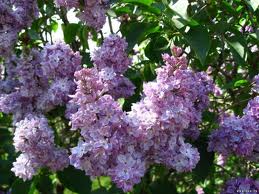 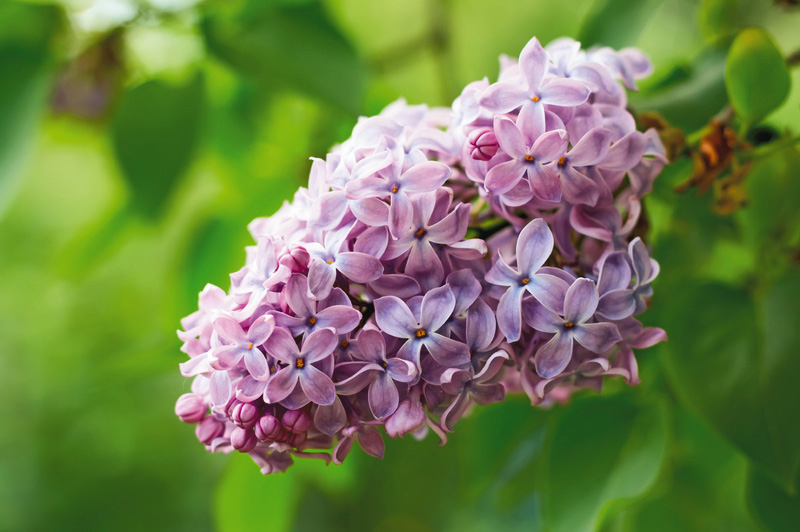 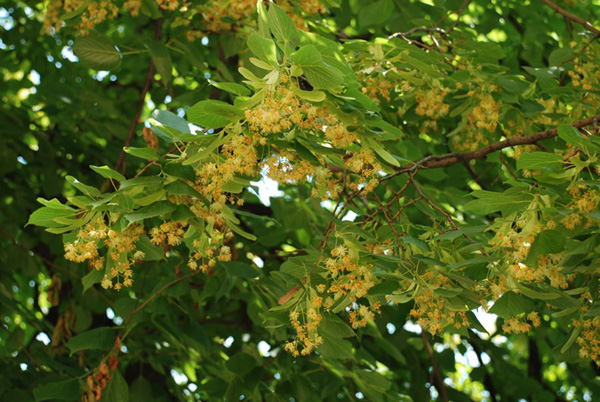 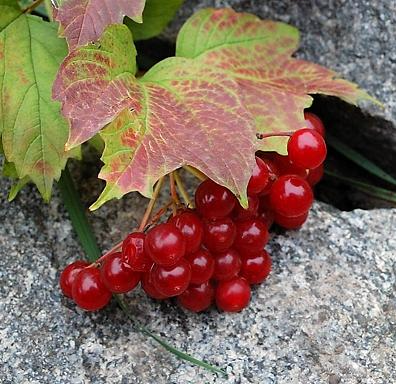 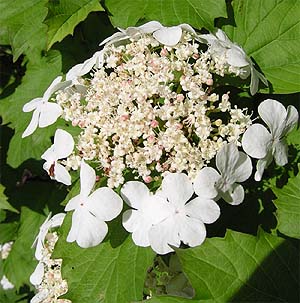